[Ne V]-selected heavily obscured AGN 
at the epoch of the X-ray background
R. Gilli
M. Mignoli
C. Vignali 
A. Comastri 
G. Zamorani
K. Iwasawa
Compton-thick AGN and the missing XRB
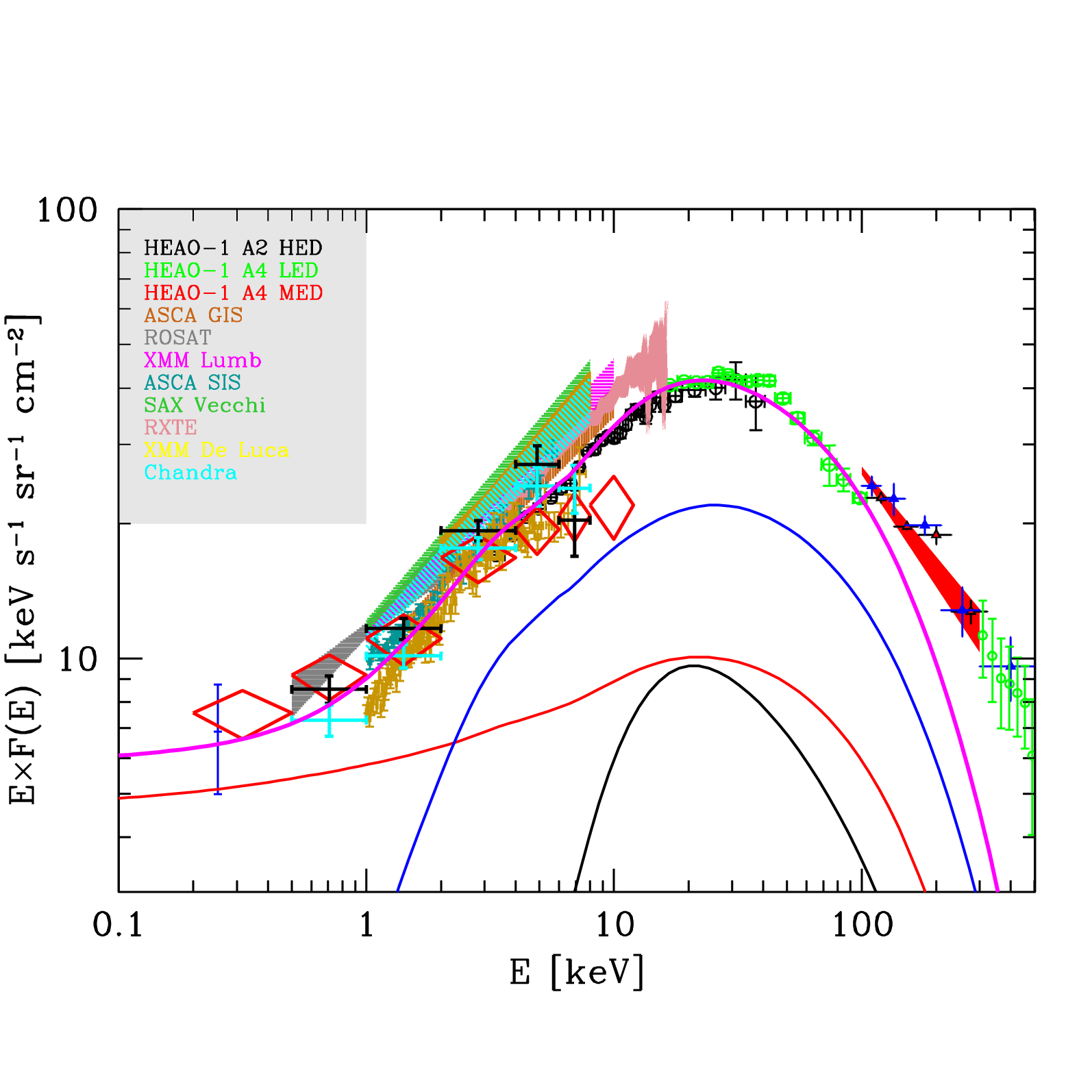 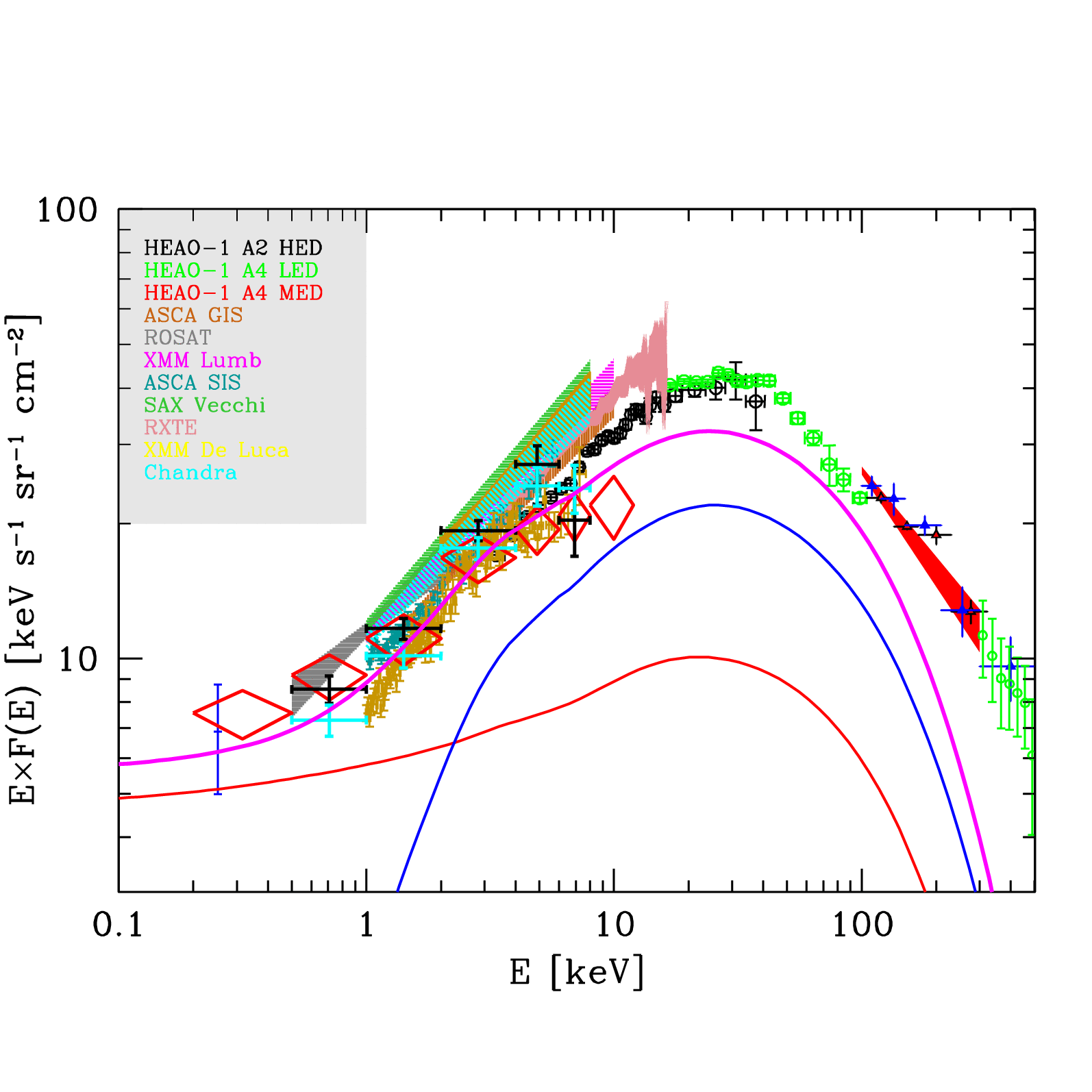 classic argument: distant C-thick AGN needed to explain from
~10 to 30% of the 20 keV 
(Comastri+95, Gilli+07, Ballantyne+06, Treister+09)


Their XLF and evolution essentially
unknown: often assumed to be
the same of less obscured AGN
thin
thick
unobscured
When was the missing XRB emitted?
Predicted peak 
at z~0.7-0.8
The multi-l search for C-thick AGN
Heavily obscured accretion mostly unconstrained beyond the local Universe

Selection techniques:

Hard (>10 keV) X-ray surveys (peak of X-ray spectrum)
	INTEGRAL/Swift, limited sensitivity  only local Universe
Deep X-ray surveys: X-ray reflected emission / flat spectra
	(e.g. CDFS-CDFN: Tozzi +06, Georgantopoulos +07,09)
IR-surveys: reprocessed emission, heated dust
	(Polletta +06, Daddi+07; Fiore+08, Alexander+08, Bauer+09, Luo+11)
Spectroscopic surveys: high-ionization emission lines like 
	[OIII]5007 (Maiolino +98, Risaliti +99, Zakamska +03, Vignali +06,09, +many others) 
	[OIV]26um (Spitzer/IRS, local Universe; Diamond-Stanic +09, Rigby +09)
	[NeV]3426 (this talk)
Space density of C-thick AGN
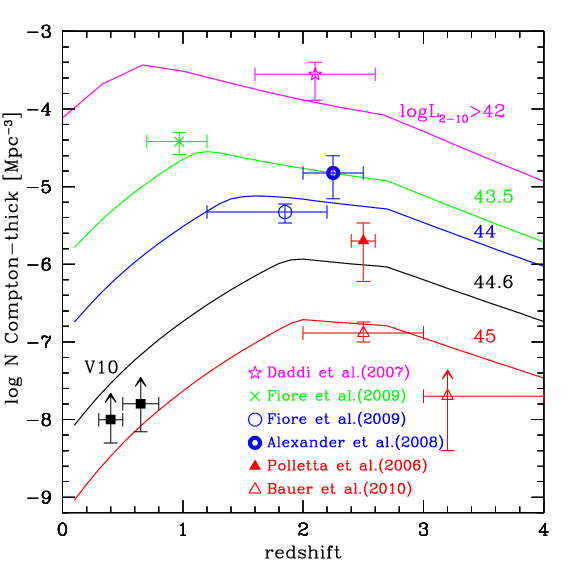 Adapted from Vignali+10
Spectroscopic surveys: [O III]5007 is standard to select obscured AGN
Composite spectrum of 
30 SDSS QSO-2 at z=0.3-0.7
 from Zakamska +03
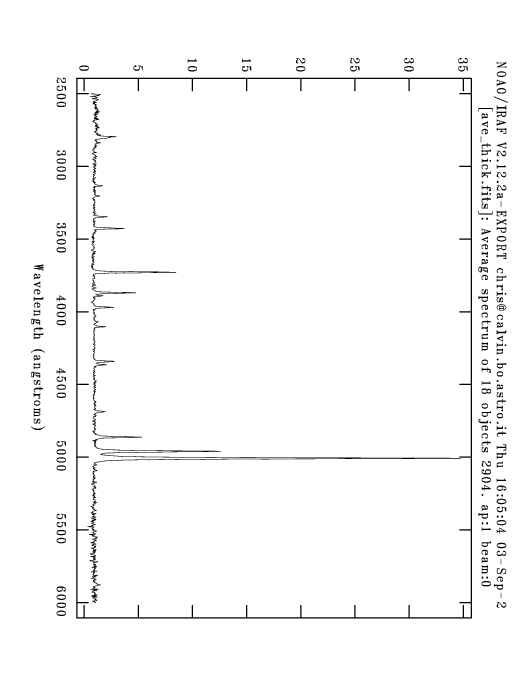 [OIII]5007
X-ray observations of ~30 SDSS QSO2 show that
~50% have Lx/LOIII ratio a factor of >50 lower 
than expected  candidate C-thick QSOs 
(Vignali+10)
But only 3 out of 887
[O III]-selected QSO2s 
in the SDSS are at z>0.8
Spectroscopic surveys:[NeV]3426 selection
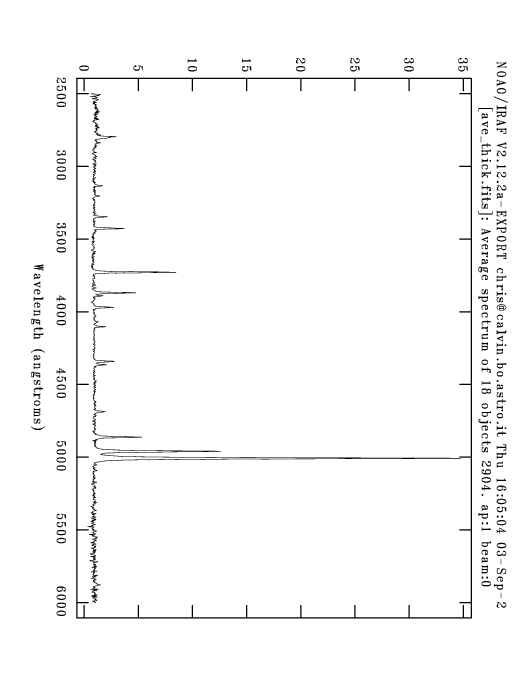 [OIII]5007
[OII]3727
[NeV]3426
[NeV] cons
*It is a factor of ~9 weaker than  [OIII] and suffers from heavier extinction  selects only objects with “clean” NLR
[NeV] pros	
*unambiguous AGN marker
(Eion >~0.1 keV)
*visible from z~0.1 up to z~1.5, while [OIII] only up to z~0.8
X/NeV diagnostic ratio
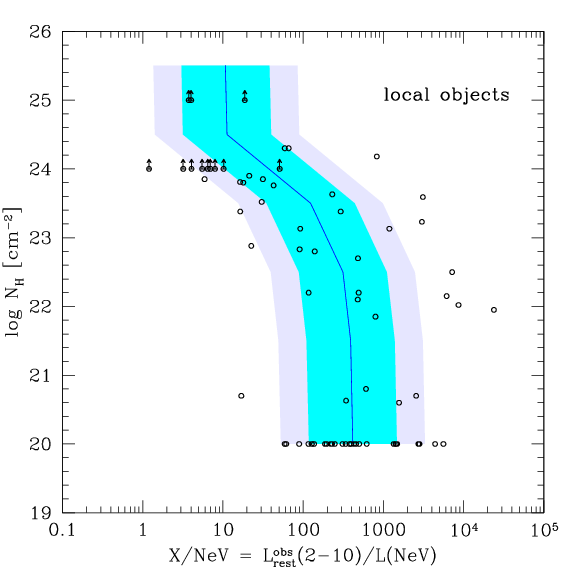 Calibration on a sample
of 74 local Seyferts


80% of objects with
X/NeV < 100 are heavily
obscured, logNH>23

Essentially all objects 
with X/NeV < 15 are C-thick

selection is clean but not
complete
See similar plots for [OIII] 
by Maiolino +98, Cappi +06, 
Panessa +06
Application to SDSS QSOs
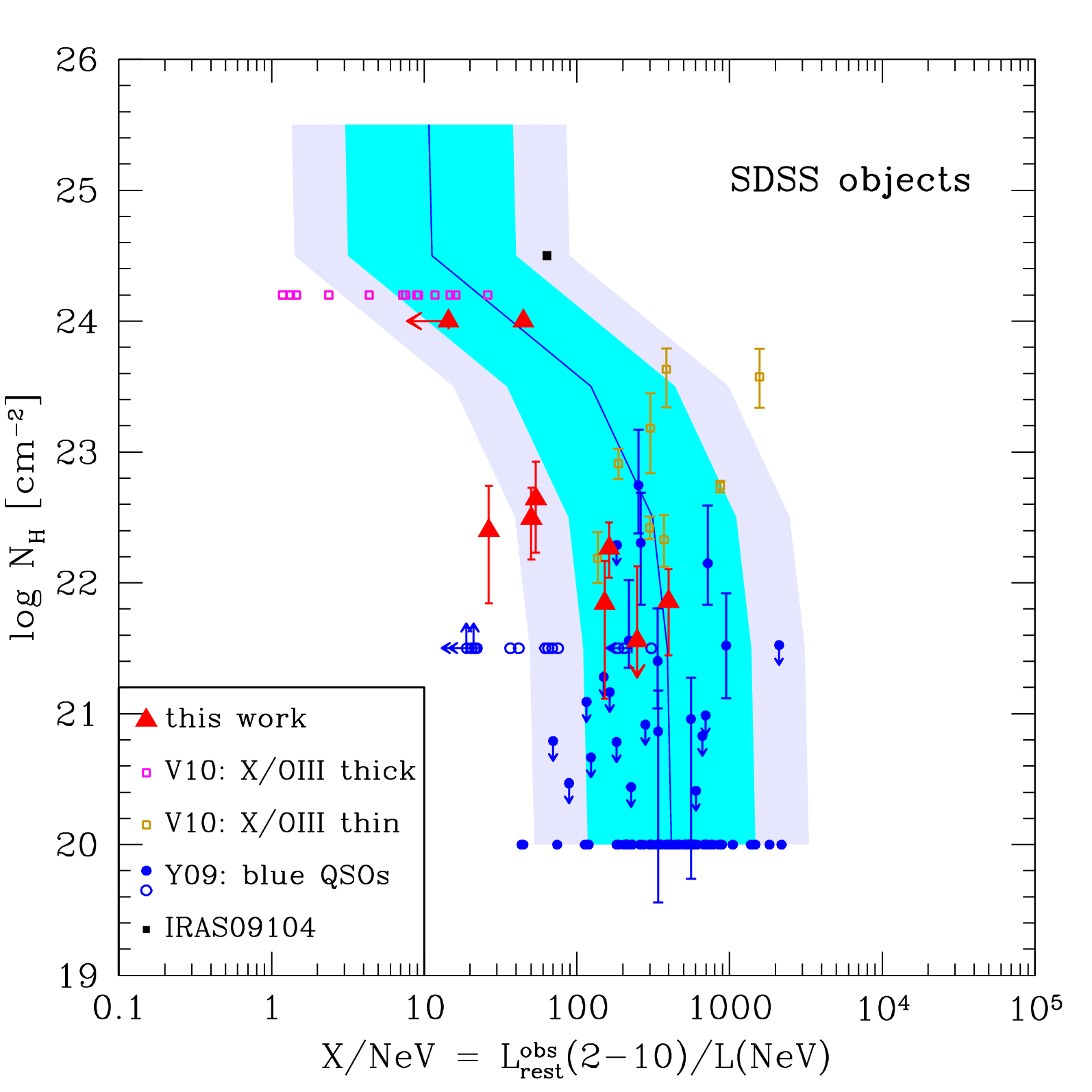 SDSS/XMM blue QSOs by (Young+09)

C-thin QSO based on 
X/OIII ratio (Vignali+10)

C-thick QSO based on 
X/OIII ratio (Vignali+10)

9 NeV-selected QSOs at z=0.85-1.30 observed with 10 ks ACIS-S each (Gilli+10)
A candidate [NeV]-selected C-thick QSOs
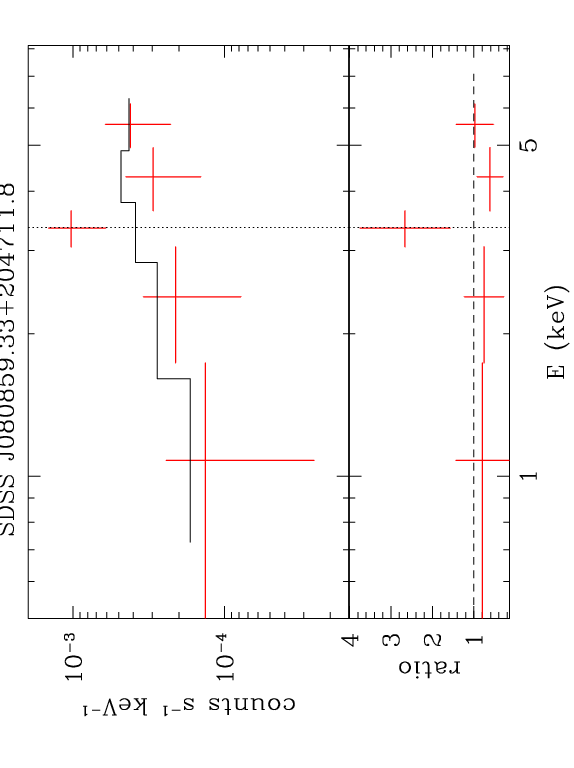 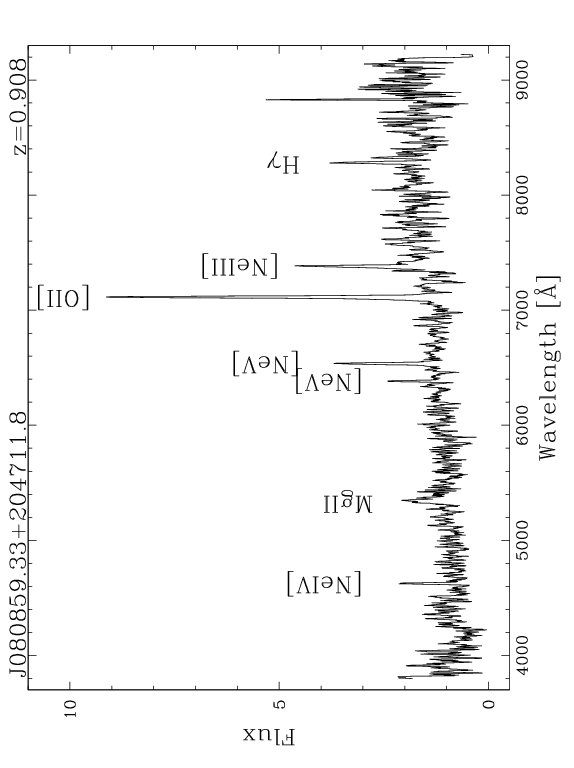 Γ = -1.2
EW > 0.7 keV
L(2-10) obs. = 1044 erg/s
Prominent Fe Ka line over a very hard 
continuum  sign of Compton-reflection
to be observed with 80ks XMM
The [OII]/[NeV] ratio in QSOs  (Lx ≥ 1044 erg/s)
z>0.4 QSOs
Evidence for enhanced star formation with increasing absorption in z>0.4 QSOs? (see also Kim+06) 
consistent with merger-driven
evolutionary sequence
Extension to COSMOS
COSMOS
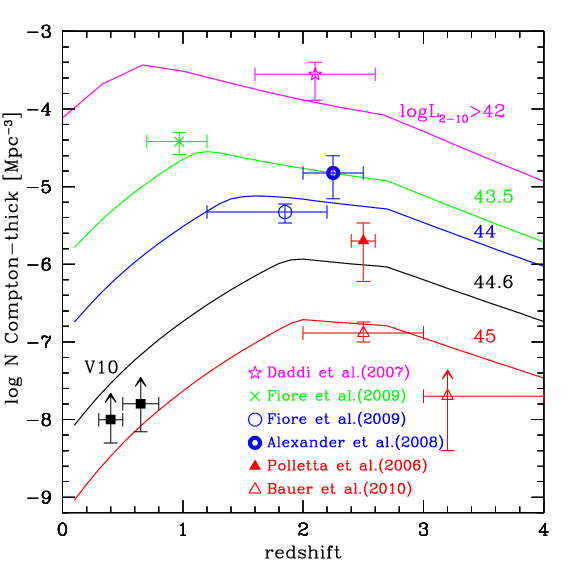 The 20k zCOSMOS-Bright catalogue 
includes 18141 galaxies and AGN
with measured redshifts to IAB<22.5 
(93% spectroscopic completeness).


 ~7400 galaxies with 0.65<z<1.20 all searched for [NeV] emission

94 [NeV]-selected type-2 AGN, 72 fall in the deep area covered
by Chandra (up to 200ks exposure), median z ~ 0.9

(there are 60 type-1 AGN in zCOSMOS in the same redshift range)
SDSS
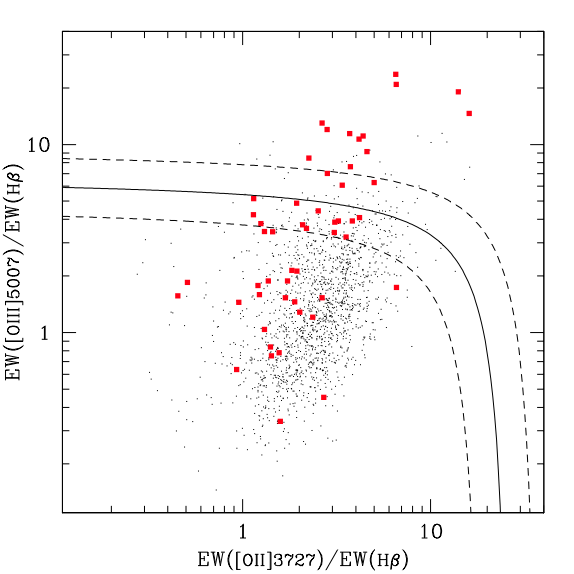 Type-2 AGN
SF galaxies
Comparison with other AGN2-selections
Composite spectra
Diagnostic diagram (DD) at z<0.9
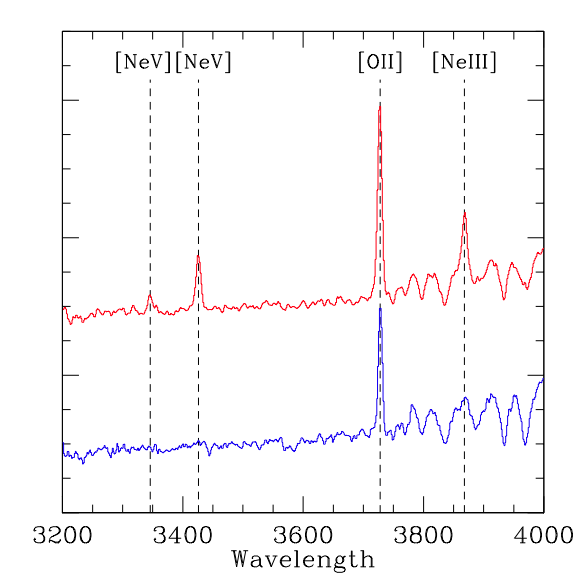 [NeV]-selected
Only ~ 1/3 of [NeV] type-2 within the DD type-2 region, and only
~ 1/3 of DD-selected type-2 are [NeV] emitters.
~150 zCOSMOS optically normal
galaxies with X-ray emission 
(AGN, logLx>42)
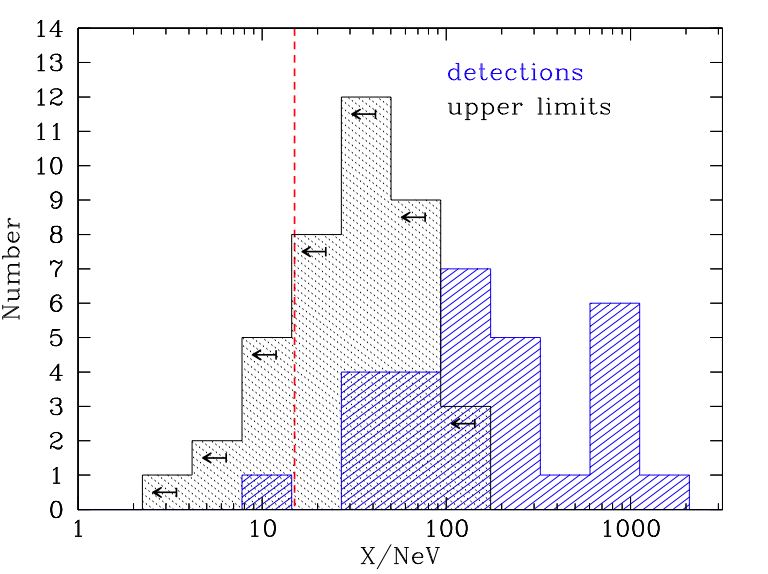 C-Thin
C-Thick
[NeV] & C-Thick AGN in zCOSMOS
23 NL-AGN detected by Chandra, 49 undetected.

9/72 (13%) are good C-Thick candidates [X/NeV<15].

46/72 (64%) are obscured AGN (logNH>23) [X/NeV<100] but could be also Compton-Thick
(X-rays upper limits)


 13% < C-thick fraction < 53%
Next steps and developments
Obtain new X-ray observations of [NeV]-selected SDSS QSO2s.

Measure the space density of [NeV]-selected type-2 AGN in COSMOS, whole 
sample and C-thick candidates

Assess completeness of [NeV]-selection vs other techniques (X-ray, DD, IR)

Deeper observations than Chandra 200ks would be needed to improve limits on 
X/NeV and reliability of C-thick candidates: 4Ms CDFS, 2Ms CDFN, AEGIS are 
obvious fields to extend this technique